Fig. 1. Frequencies of misclassification by education group for ST-DRS-2 Total scores utilizing a cutoff of 1.5SD ...
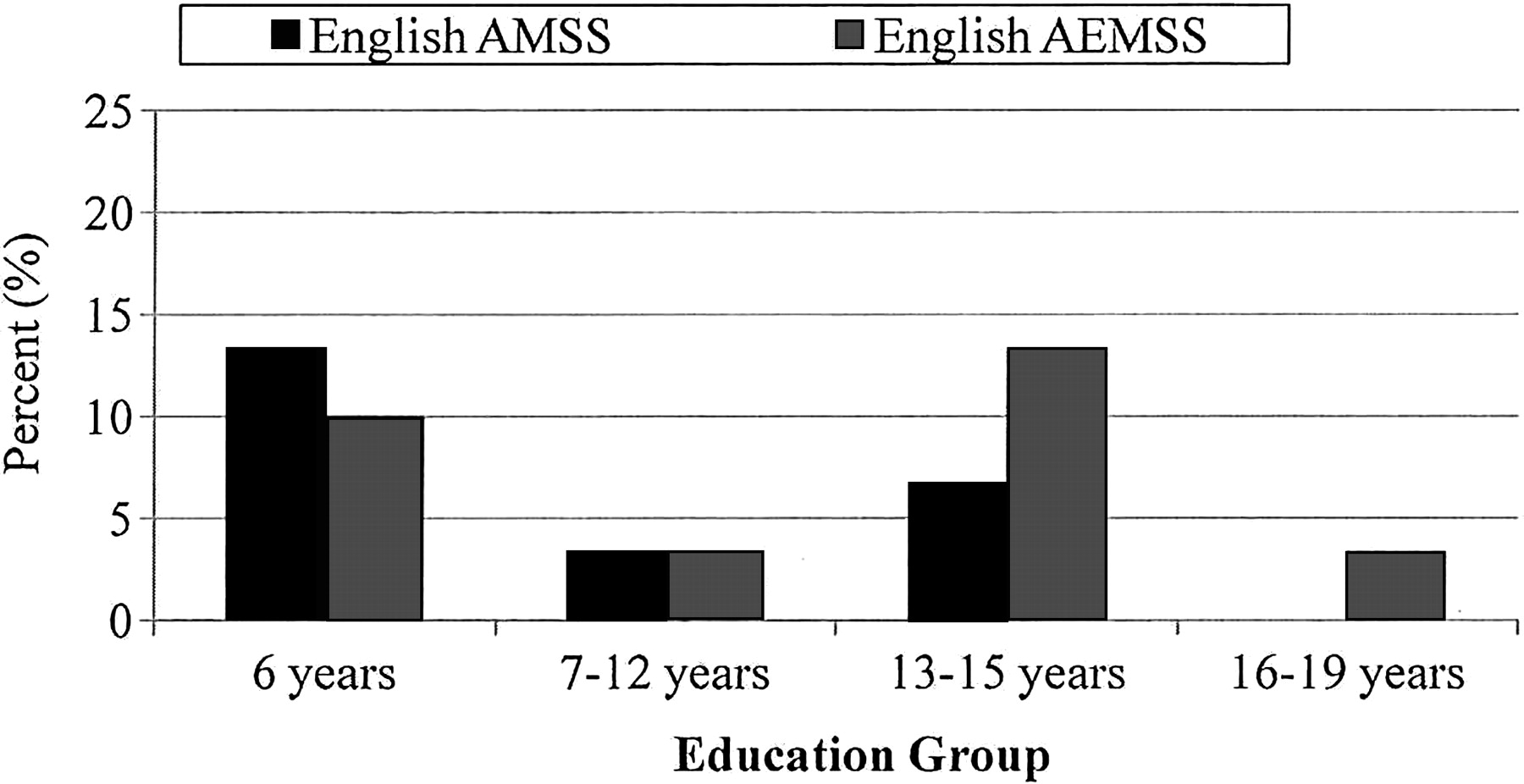 Arch Clin Neuropsychol, Volume 27, Issue 5, August 2012, Pages 545–556, https://doi.org/10.1093/arclin/acs049
The content of this slide may be subject to copyright: please see the slide notes for details.
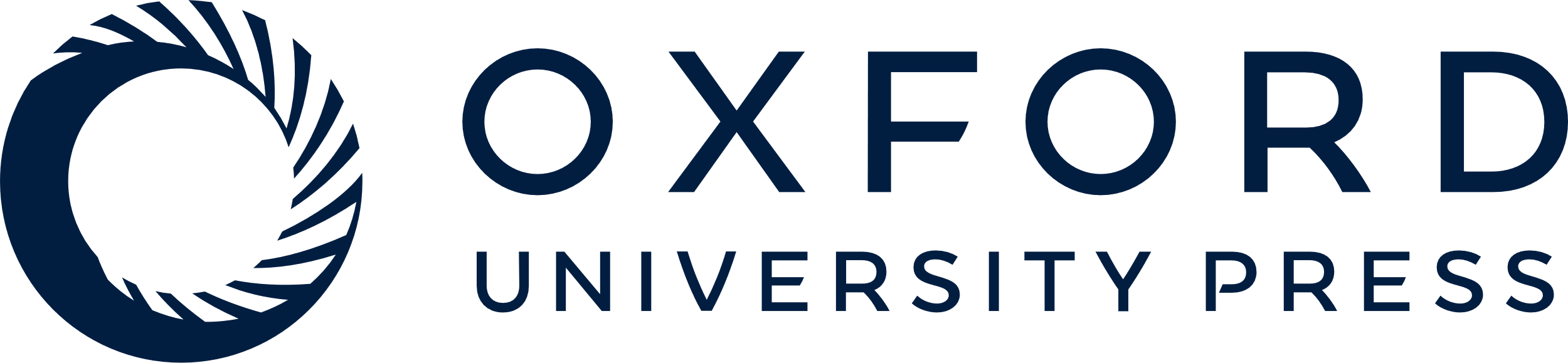 [Speaker Notes: Fig. 1. Frequencies of misclassification by education group for ST-DRS-2 Total scores utilizing a cutoff of 1.5SD below the mean of the English normative data.


Unless provided in the caption above, the following copyright applies to the content of this slide: © The Author 2012. Published by Oxford University Press. All rights reserved. For permissions, please e-mail: journals.permissions@oup.com.]
Fig. 2. ROC curves of the MMSE, ST-DRS Memory, and ST-DRS Total.
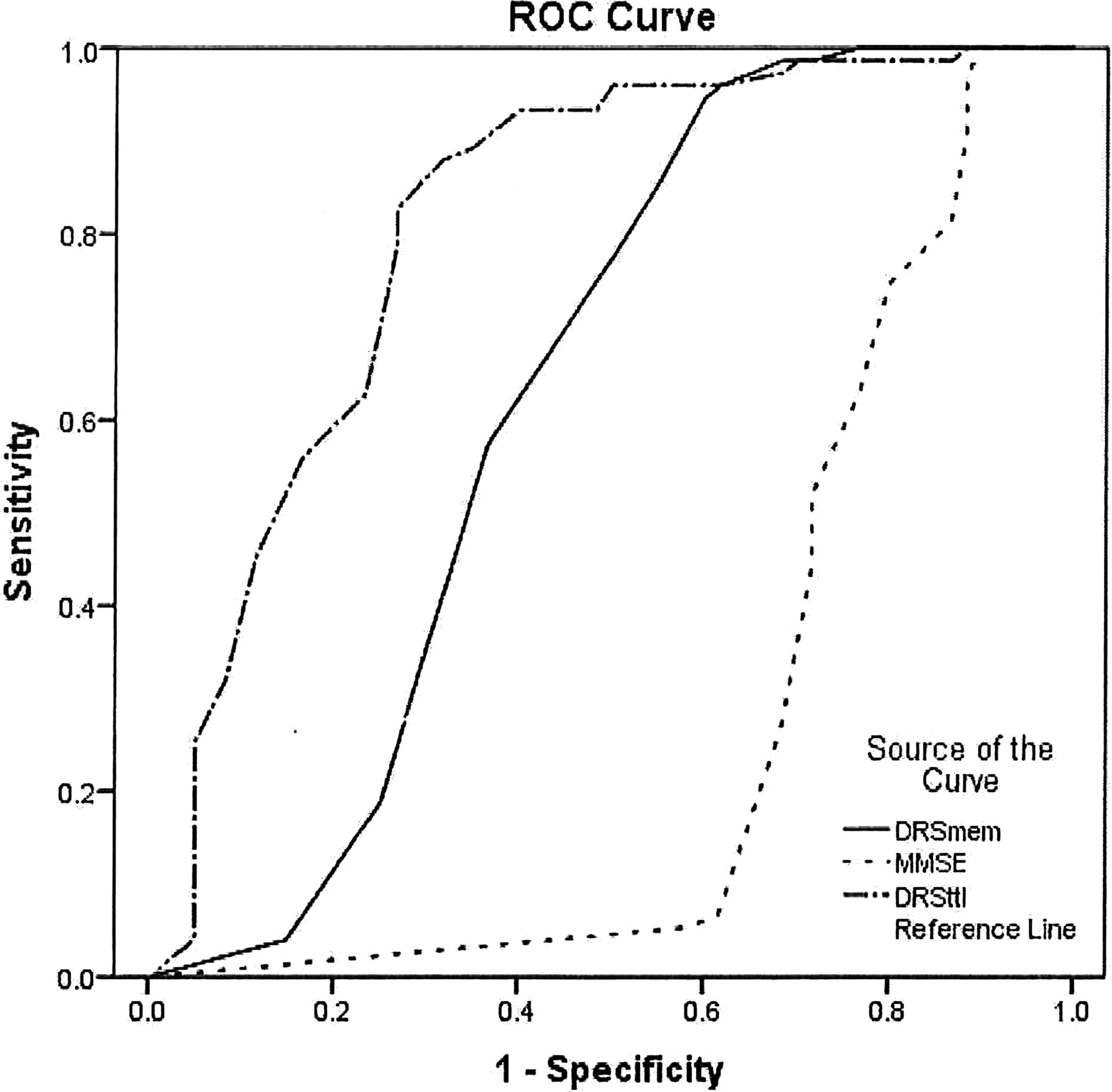 Arch Clin Neuropsychol, Volume 27, Issue 5, August 2012, Pages 545–556, https://doi.org/10.1093/arclin/acs049
The content of this slide may be subject to copyright: please see the slide notes for details.
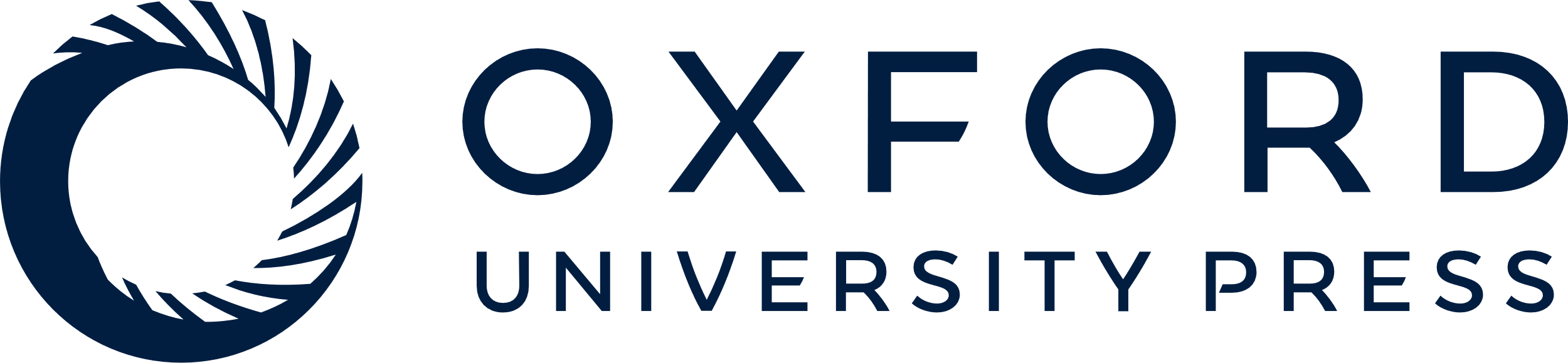 [Speaker Notes: Fig. 2. ROC curves of the MMSE, ST-DRS Memory, and ST-DRS Total.


Unless provided in the caption above, the following copyright applies to the content of this slide: © The Author 2012. Published by Oxford University Press. All rights reserved. For permissions, please e-mail: journals.permissions@oup.com.]